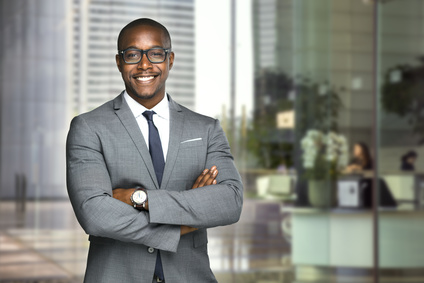 BERUFSERFAHRUNGEN
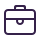 CHARLES DEMAISON
BERUFSBEZEICHNUNG
KONTAKT
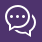 12 Street Name, Berlin
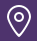 000 111 333
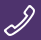 name@mail.com
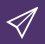 Skype/name
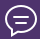 SPRACHEN
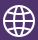 Englisch
ÜBER MICH
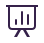 Französisch
Lorem ipsum dolor sit amet, consectetur adipiscing elit. Morbi tristique sapien nec nulla rutrum imperdiet. Nullam faucibus augue id velit luctus maximus. Interdum et malesuada fames ac ante ipsum primis in faucibus. Etiam bibendum, ante nec luctus posuere, odio enim semper tortor, id eleifend mi ante vitae ex. .
Spanisch
FÄHIGKEITEN
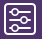 AUSBILDUNG
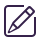 Photoshop CS
Microsoft Office 17
PHP MySQL
Google Analytics
Team management
HOBBYS
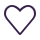 Kreativität
Lorem ipsum dolor sit amet, consectetur adipiscing elit. Morbi tristique sapien nec nulla rutrum imperdiet.